Perspectives asblFlemalle (prov. Liege)Philippe Juzwik (trainer) – Bruno Schneider (director)Project « Digital Stage Technology »
PReSENTATION
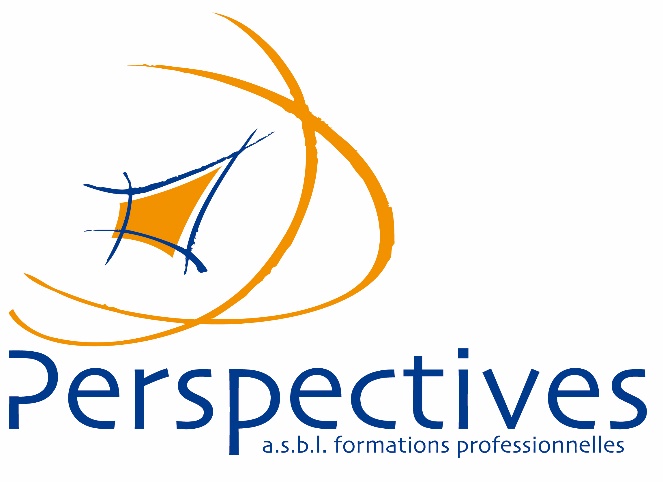 Background
9 pre-qualifying trainings - 200 people each year

Wallonia Accreditation – Forem Partnership

Initiation into sound & light : 9 months (October -> June) – 12+ trainees
Project « Digital Stage Technology »
Orientation youth U25 : 8 of the 12

Poorly educated and/or long-term unemployed
STAGES
October to December: project to create an automated show

Basics in Electricity – Math – IT

« Learning to learn »
SUPPORT FOUNDATION P&V
60 % equipment investments

40 % course organization
PHOTOS - VIDEO
PHOTOS - VIDEO
RESULTS
Positive points

Negative points
PROPOSALS
Use the interests of young people in order to work their skills

Build bridges between the youth sector and integration sector / educational and social-professional
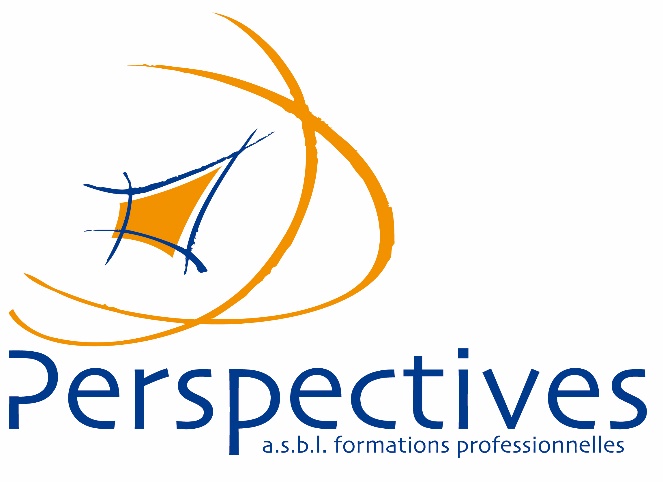 Contact
PERSPECTIVES – BE 0425.429.330

Place Émile Vinck, 2/10-13 à 4400 Flémalle
+ Centre culturel de Flémalle
Phone : 04/231.33.37
E-mail : info@performat.be
Website : www.performat.be